Prosperous Valleys, resilient communitiesVictoria Winckler & Helen Cunningham16th October
@BevanFoundation         
@vwinckler    @cunninghamhel
What we do
We are Wales’ most influential think-tank. We aim to end poverty and inequality by working with people to find effective solutions and by inspiring action.
Key elements for the valleys’ future
Long term plan – 10 years plus
Ambitious 
Deliverable
Build on assets
Recognise complexity
Focused on building the economy and creating jobs
Root causes
Deprivation – but not everywhere
WIMD 2014 shows:
Strong concentration of deprivation in upper valleys
Some LSOAs in least deprived fifth
Source: Stats Wales
Complex travel to work patterns
Not all commuting is north – south to cities
Importance of cross-valley
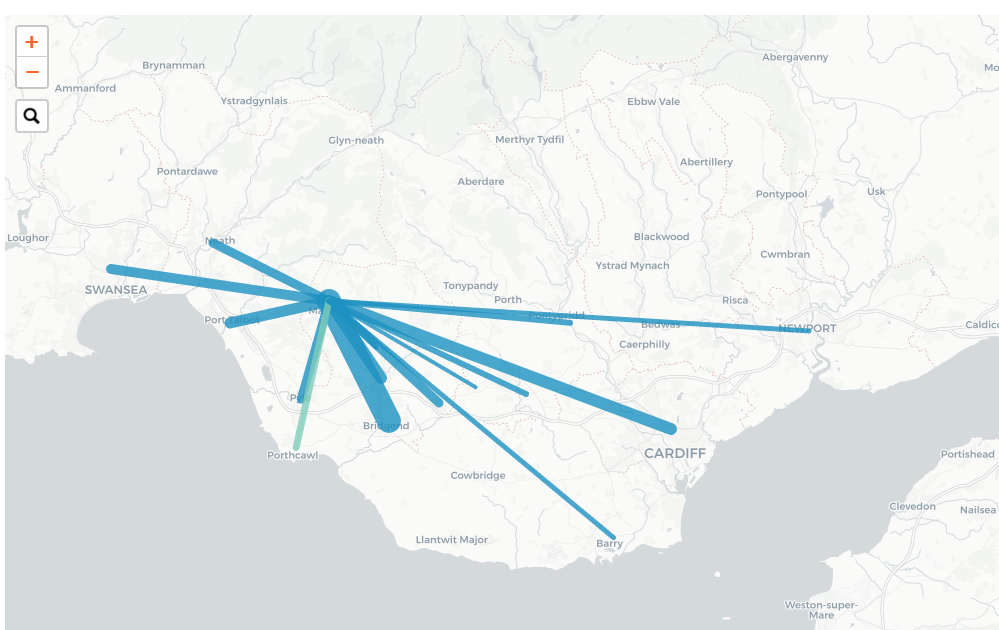 Ebbw Vale
Maesteg
Source: Understanding Welsh Places
Heads of the valleys as a sub-region
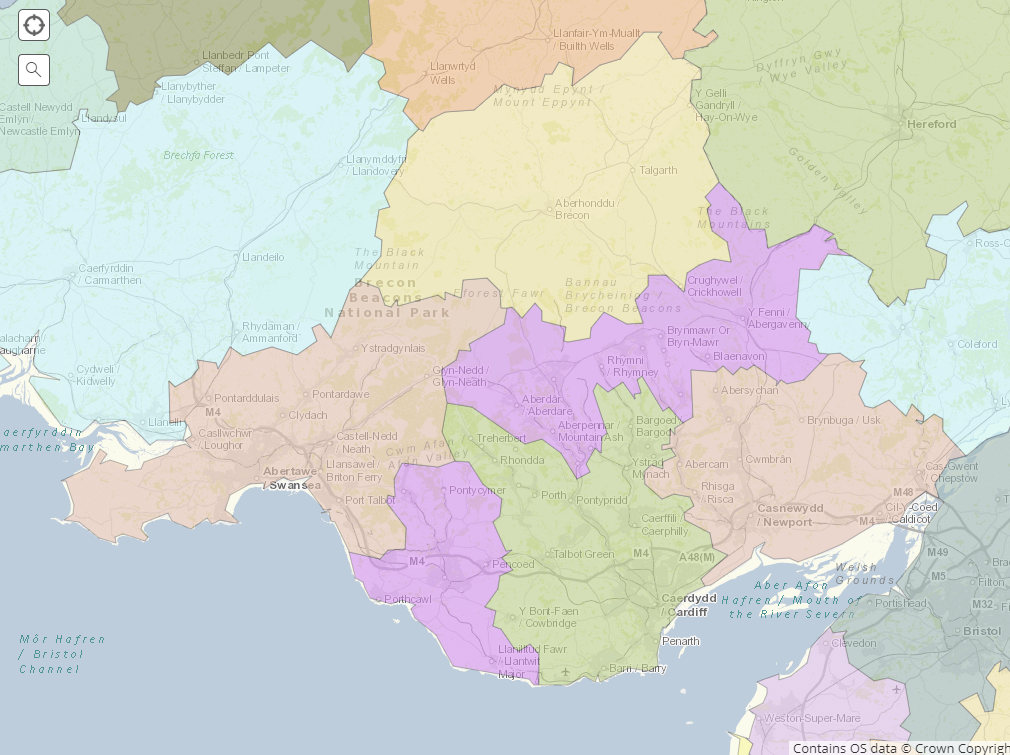 Merthyr TTWA
Large footprint:
Across local authorities
Into mid Wales
100,000 jobs
10% of Wales’ manufacturing jobs
Source: Office of National Statistics
1. Action to build the whole economy
Action for manufacturing
Large presence
High productivity
Good terms & conditions
Skills
Jobs here now – not in the future
Yet leaking away
Meet challenges in the foundational economy:
Terms & conditions of jobs
Some sectors in decline
Sustainability in low income areas
2. Develop anchor towns
Vital counter for cities’ pull
Key ingredients
Build on ‘strategic hubs’
Sizeable population
Strong local transport network
Anchor institutions
Growth potential
Develop access:
local public, private and green transport
Improve town centres 
Core public services
Diverse consumer services
Develop business services
3. Make the most of assets
Infrastructure
People
Social fabric, prevention, skills
Capacity
Business support and development
Devolution of power and control to communities
Assets V liabilities
Natural resources  
Valleys Regional Park, Project Skyline
Sustainability 
Economic contribution, social value 
Making assets more productive
4.  Maximise A465 & metro …
A465
Metro
£1,000 million+ on A465
Offers:
Connectivity for businesses & alternative to M4
Connectivity for people across valleys
Strategic interchanges 
Strong new identity
£700 million+ on Metro
Offers:
Two-way connectivity
a Cardiff dispersal policy?
Connectivity across valleys as well as north - south
New housing development
… for example
Improve business links to A465
Direct access for industrial estates
Better town centre access
Services e.g. petrol, cafes, toilets, picnic sites
Demonstrate Welsh Government commitment :
Relocate NDPB offices 
Relocate / new cultural offer – Tate Merthyr? Opera Ebbw Vale? Choral Crynant?
Better public transport along A465
E.g. bus Merthyr - Swansea
Action now for the future
Brexit
Climate change
Automation and skills needs
Demographic change
Inequality
Thank you
https://www.bevanfoundation.org/
With thanks to our partners Cynon Taf Housing Association, Hafod, Merthyr Tydfil County Borough Council, Merthyr Valleys Homes, Neath Port Talbot Council, Rhondda Cynon Taf County Borough Council, Tai Calon, United Welsh and Unltd